Any Question
Description
La plateforme Any Question offre la possibilité aux utilisateurs de poser des questions sur des sujets liés à des cours/modules.
Créer un nouveau groupe
Connexion
Création du groupe
Nom du groupe
_____________________

Nombre de périodes
Pour chaque période, un nouveau groupe d’entraide sera créé parmi les participants. 


Tags
Les tags servent à classer les documents et les questions. Vous pouvez par exemple avoir un tag par cours.
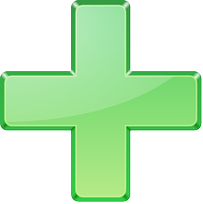 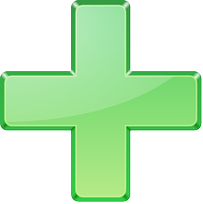 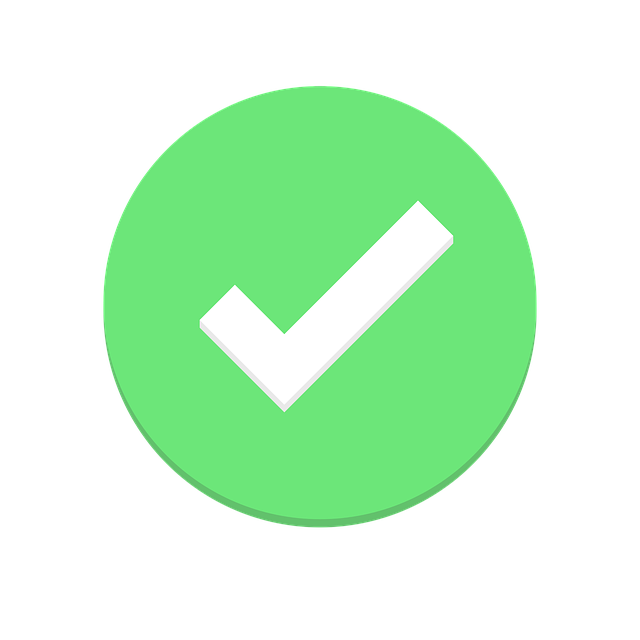 Création du groupe
Nom du groupe
_____________________

Nombre de périodes




Tags
Les tags servent à classer les documents et les questions. Vous pouvez par exemple avoir un tag par cours.
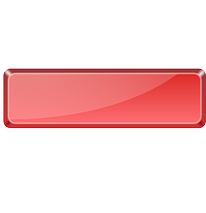 P1
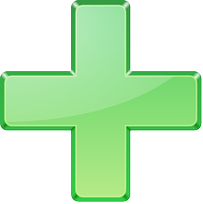 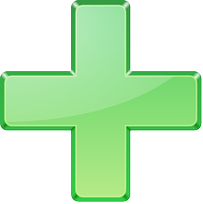 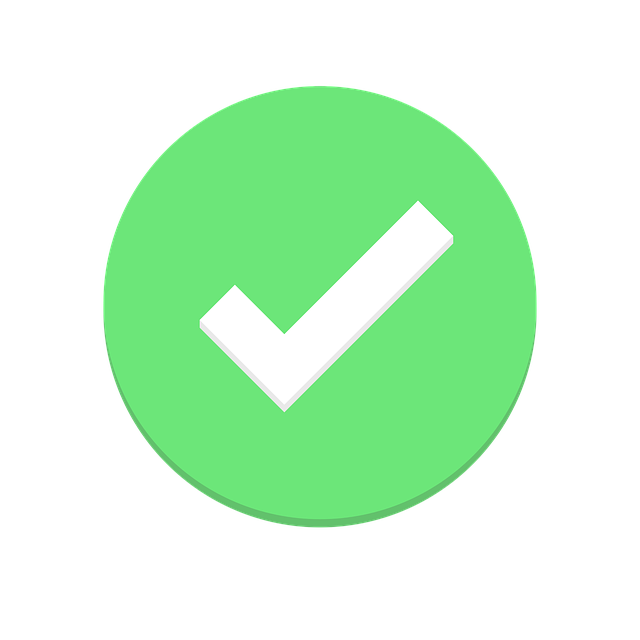 Création du groupe
Nom du groupe
_____________________

Nombre de périodes




Tags
☐ Général
☐ ADID
☐ ERGO
☐ VIP
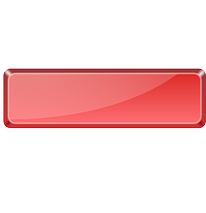 P1
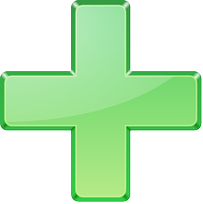 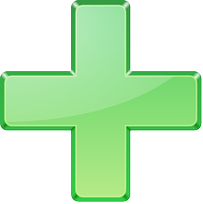 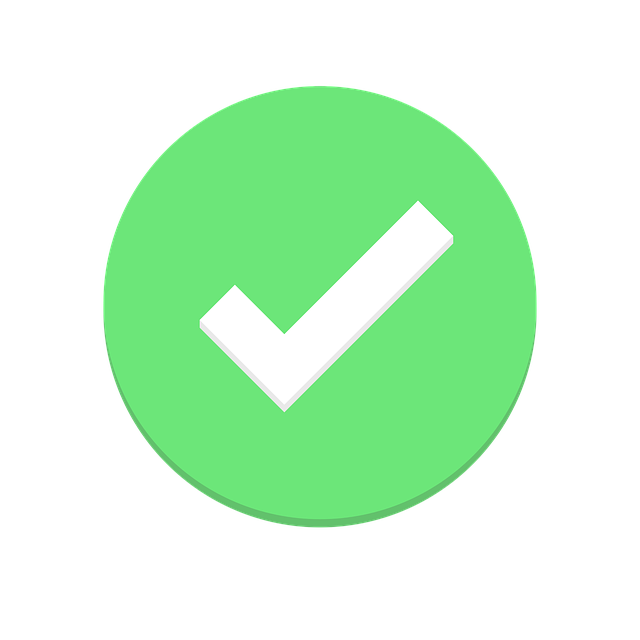 Périodes
P…
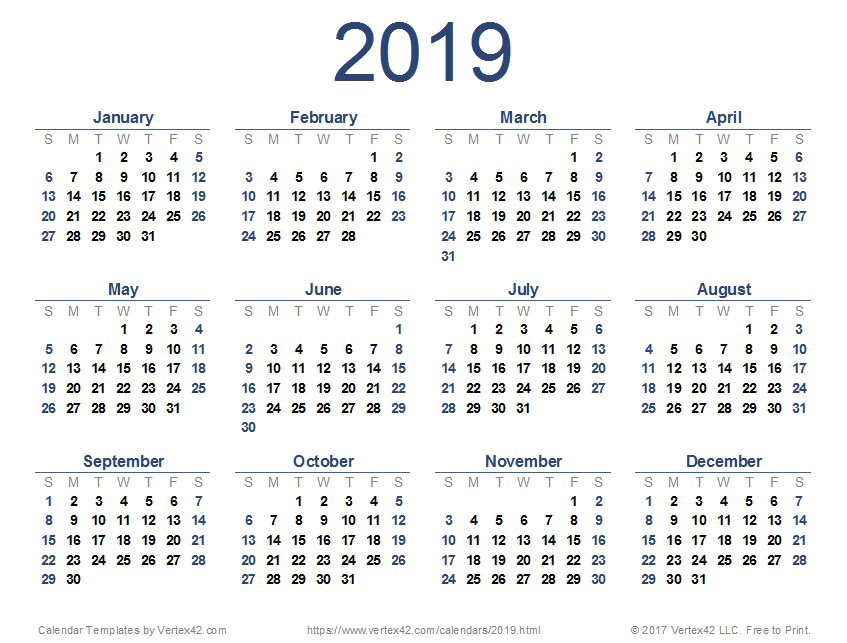 Retour
Valider
Tags
☐ nom du tag
☐ …
☐ …
☐ …
☐ …
☐ …
☐ …
☐ …
Retour
Valider
Périodes
Bienvenue dans ton groupe!
P2
P1
P4
P3
P6
P5
Période
Période pas encore active!
Retour
Bravo!
Votre groupe Zelda a bien été créé! Partagez le lien avec les personnes intéressées en cliquant sur le bouton ci-dessous:
Partager
Ignorer
Partager votre groupe
Entrez les adresses mail de vos contacts:
nom@exemple.ch, nom@exemple.ch,
Etc.
Partager
Envoyés!
Vos demandes ont bien été envoyées!
Suivant
Enregistrement
Nom du groupe: Zelda

Nom d’utilisateur: ………………………

Mot de passe: ……………………………..

Confirmation mot de passe: ………………………………………………………..
C’est parti!
Connexion
Nom du groupe: Zelda

Nom d’utilisateur: ………………………

Mot de passe: ……………………………..
C’est parti!
P1:Discussion
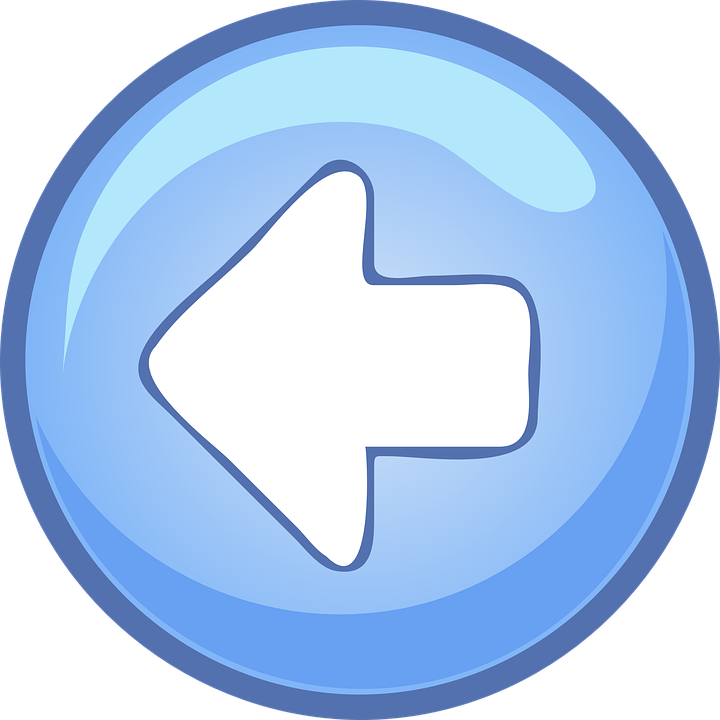 Fil d’actualité
Documents
Fil d’actualité 

Mario

Link

Pikachu

Rayman
Kirby– 9h14
Salut, c’est parti pour cette première période

Mario – 9h26
Hello, oui! Je me demande ce que ça va donner cet appli. 

Pikatchu- 8h10
QUESTION – ADID
Pour quand devons-nous rendre le devoir 1?

Kirby– 9h14
Le 28 octobre. Regarde le doc que j’ai téléchargé
Poser une question
Filtres
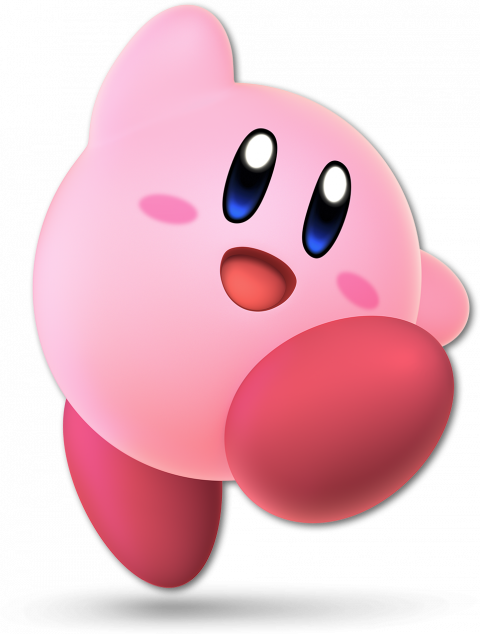 La période est terminée.
Bienvenue
Quel est ton thème favori?
Cinéma
Gastronomie
Musique
Je demande de l’aide
Peu	Beaucoup
J’aime aider
Peu	Beaucoup
Suivant
Ton profil
Cinéma
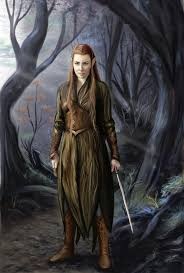 Tauriel
Fil de discussion
Discussion
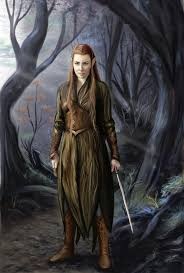 Fil d’actualité
Documents
Fil d’actualité
Poser une question
Filtres
James Bond
Charlie Chaplin
Princesse Leia
Marty McFly
…. Ton texte
Discussion
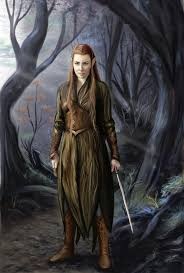 Fil d’actualité
Documents
Fil d’actualité
--------- lundi 4 novembre ----------
Marty McFly – 9h14
oO j’suis trop content de mon avatar! Et vous? 

Charlie Chaplin – 9h26
Charlie Chaplin, ça va. Un peu vieux mais bonne référence ☺ ☺ 

-------- mardi 5 novembre ----------
QUESTION – THEME
Quel est votre acteur.ice  préféré.e?





Charlie Chaplin – 9h26
Audrey Tautou!!!

Princesse Léia – 9h26
Louis de Funès, c’est un incontournable!

Marty McFly
Johnny Depp bien sûr… Une soirée film après les cours, ça vous tente?
Poser une question
Filtres
James Bond
Charlie Chaplin
Princesse Leia
Louis de funès
Johny Depp
Audrey Tautoo
Emma Stone
Marty McFly
…. Ton texte
Discussion
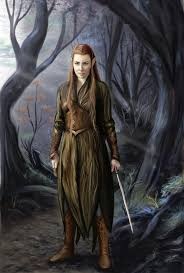 Fil d’actualité
Documents
Fil d’actualité
----------vendredi 1er  novembre ----------
James Bond - 8h10
QUESTION – STIC I
Hello, est-ce que vous savez comment intégrer une vidéo dans une page html?

Princesse Léia – 9h14
Salut, je pense qu’il faut une balise spéciale. 

Marty McFly – 9h17
Mouai, c’est ça. Tu peux aller voir sur le lien suivant: https://www.........

James Bond – 9h24
Merci, ☺

--------- lundi 4 novembre ----------
Marty McFly – 9h14
oO j’suis trop content de mon avatar! Et vous?
Poser une question
Filtres
James Bond
Charlie Chaplin
Princesse Leia
Marty McFly
…. Ton texte
Discussion avec James Bond
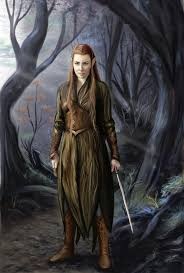 Fil d’actualité
Documents
----------lundi 4 novembre ----------

James Bond – 12h45
Salut, comment va? 

Tauriel – 12h47
Mouai, galère ajd. 

James Bond – 12h47
Oui, moi aussi!

Tauriel – 12h48
Comment t’as fait pour sous-titrer la vidéo?

James Bond – 12h49
Je suis en train de regarder la page wiki à ce sujet. Et toi?
Poser une question
Filtres
Retour à la discussion public
…. Ton texte
Documents
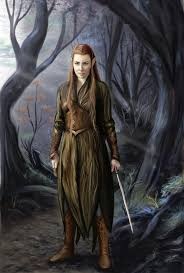 Fil d’actualité
Documents
Poser une question
Filtres
Fil d’actualité
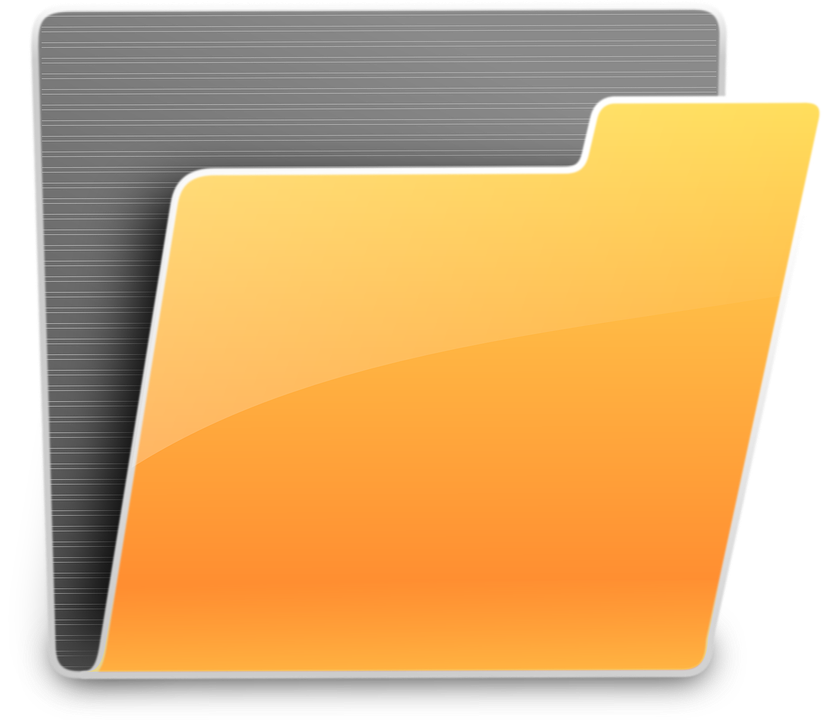 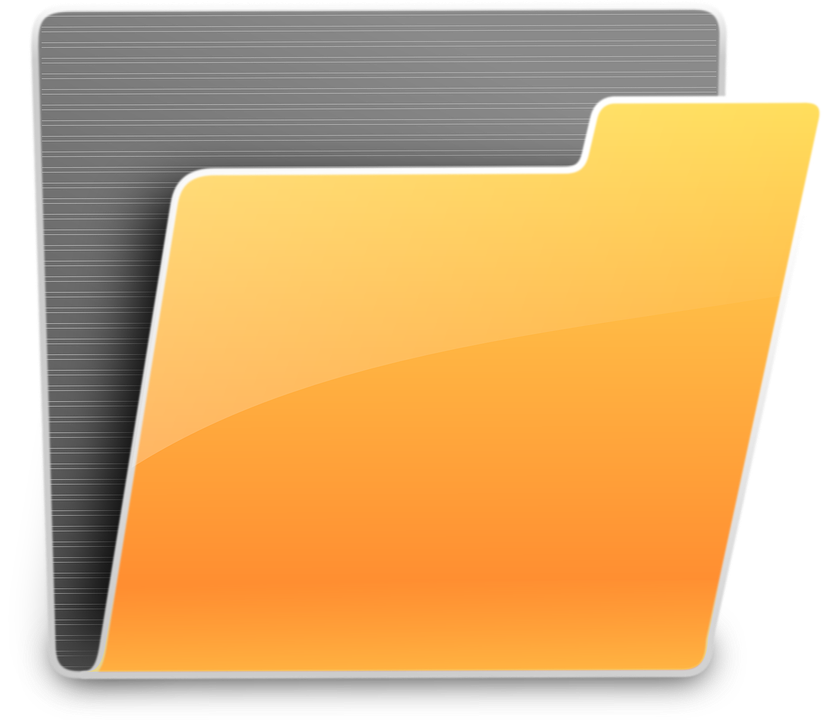 ADID
ERGO
James Bond
Charlie Chaplin
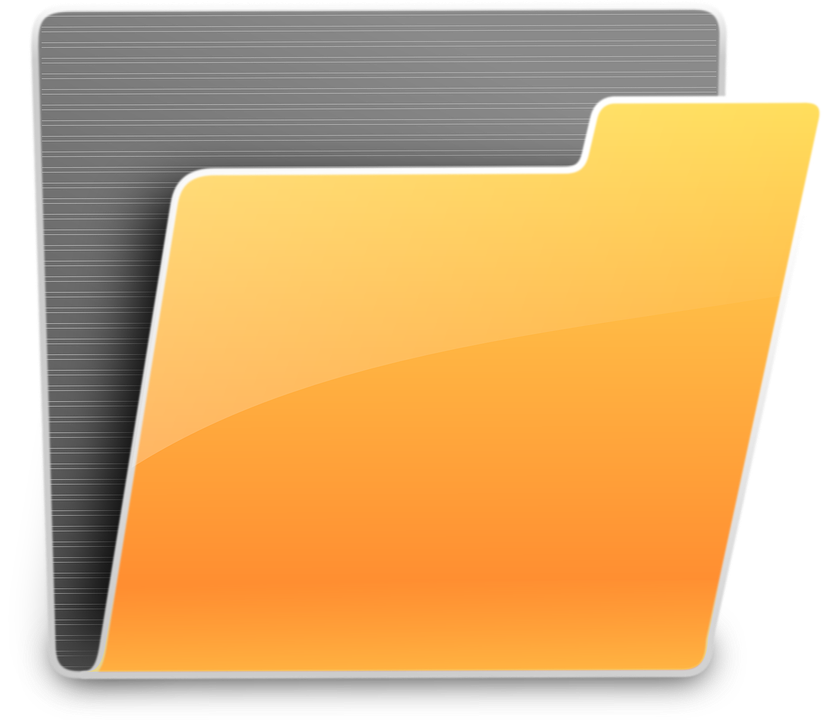 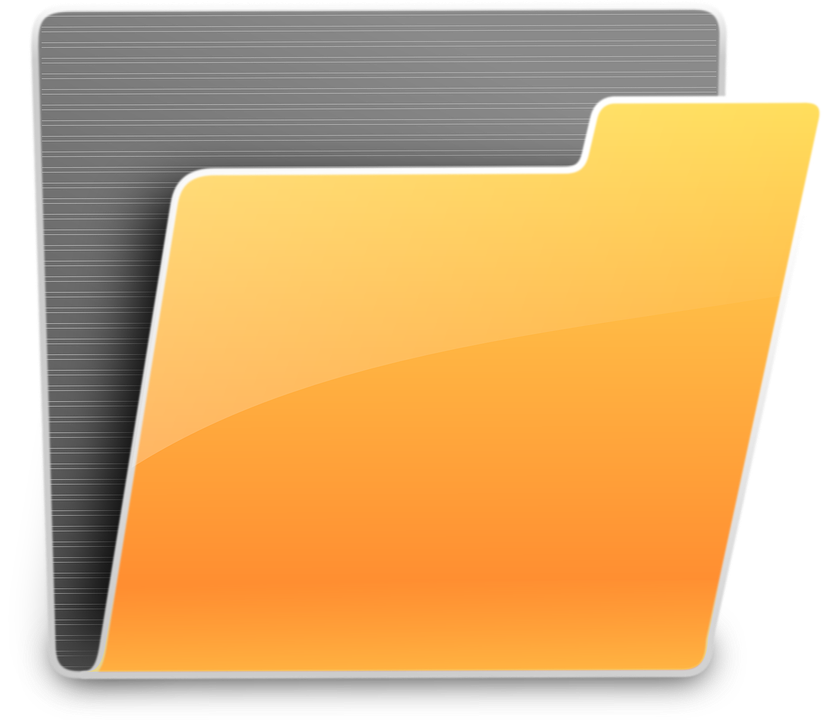 VIP
STIC
Princesse Leia
Marty McFly
Filtres
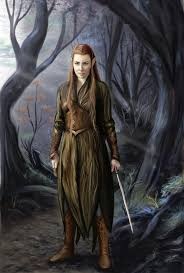 Documents
Filtres
Poser une question
☐ Adid
☐ Ergo
☐ STIC I
☐ STIC II
Fil d’actualité
James Bond
☐ VIP
☐ Methodo
☐ Bases
☐ Autres
Charlie Chaplin
Princesse Leia
Marty McFly
Date:du … au …
Recherche:texte ici
Fichiers
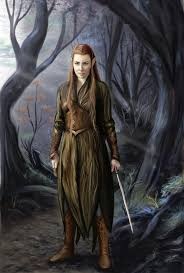 Fil d’actualité
Documents
Poser une question
Filtre ADID
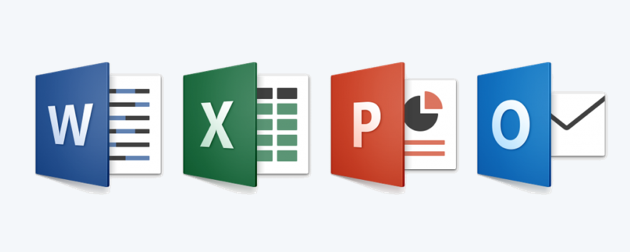 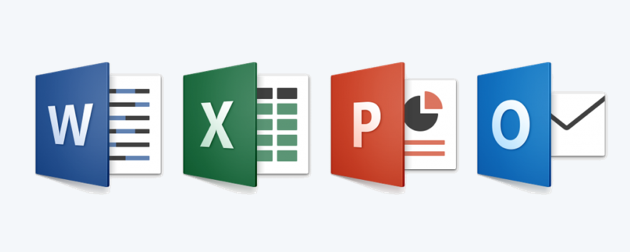 Fil d’actualité
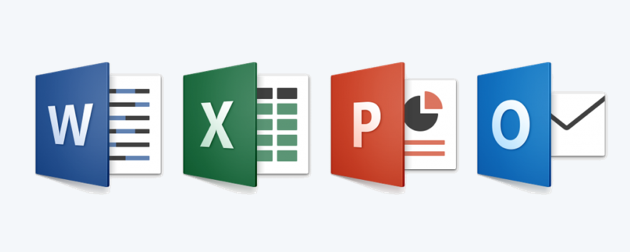 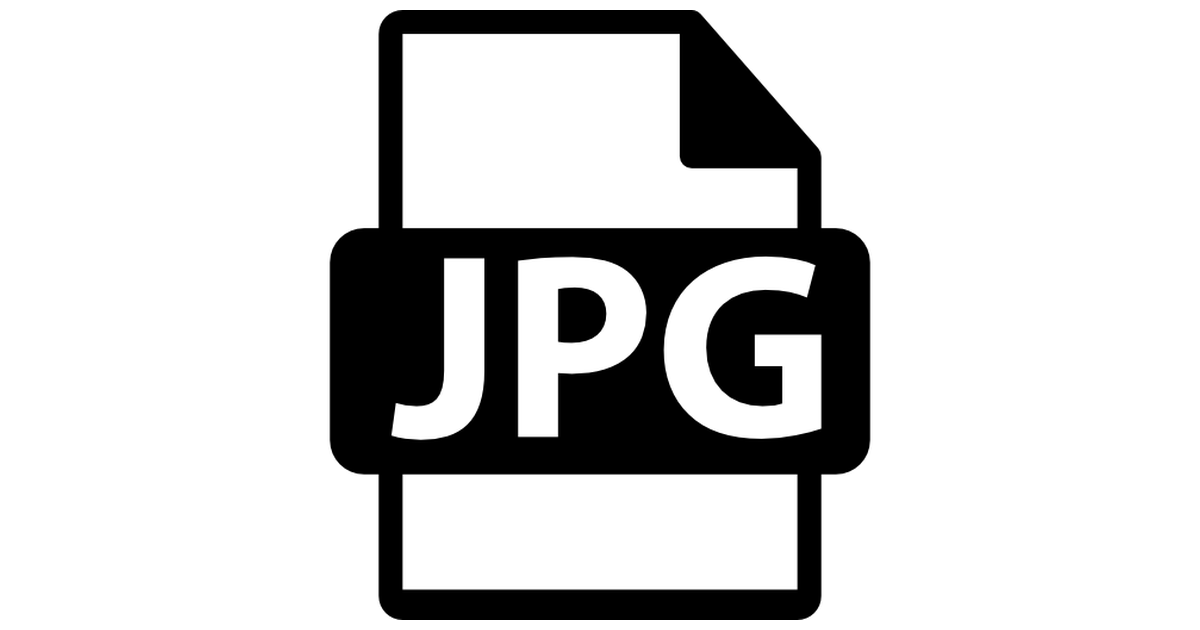 James Bond
Charlie Chaplin
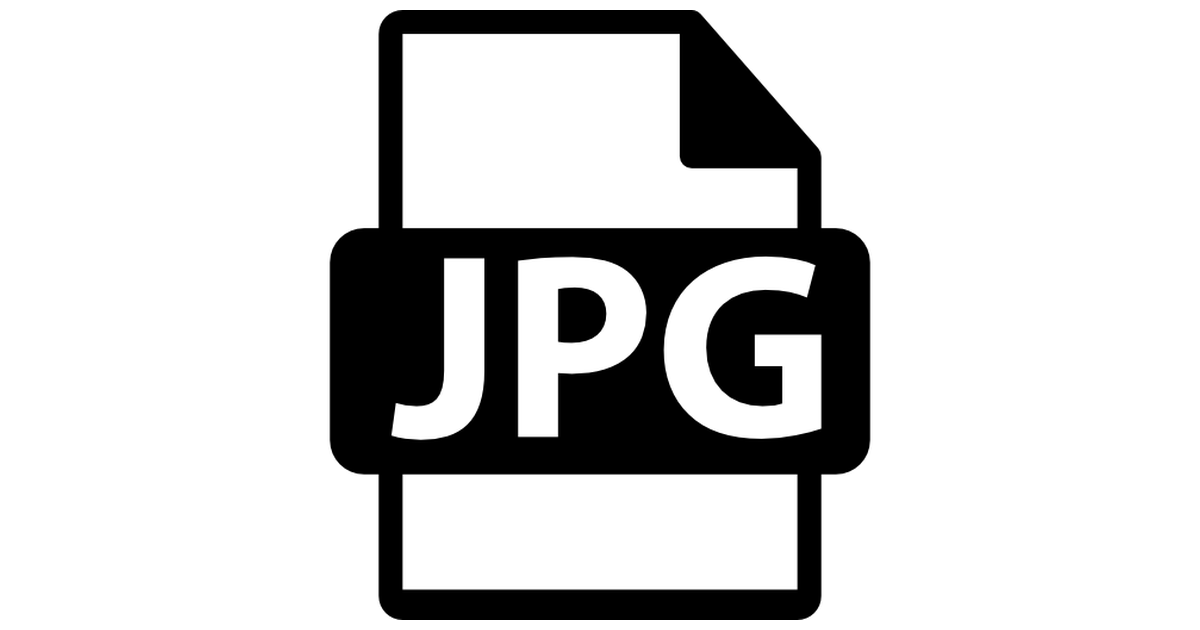 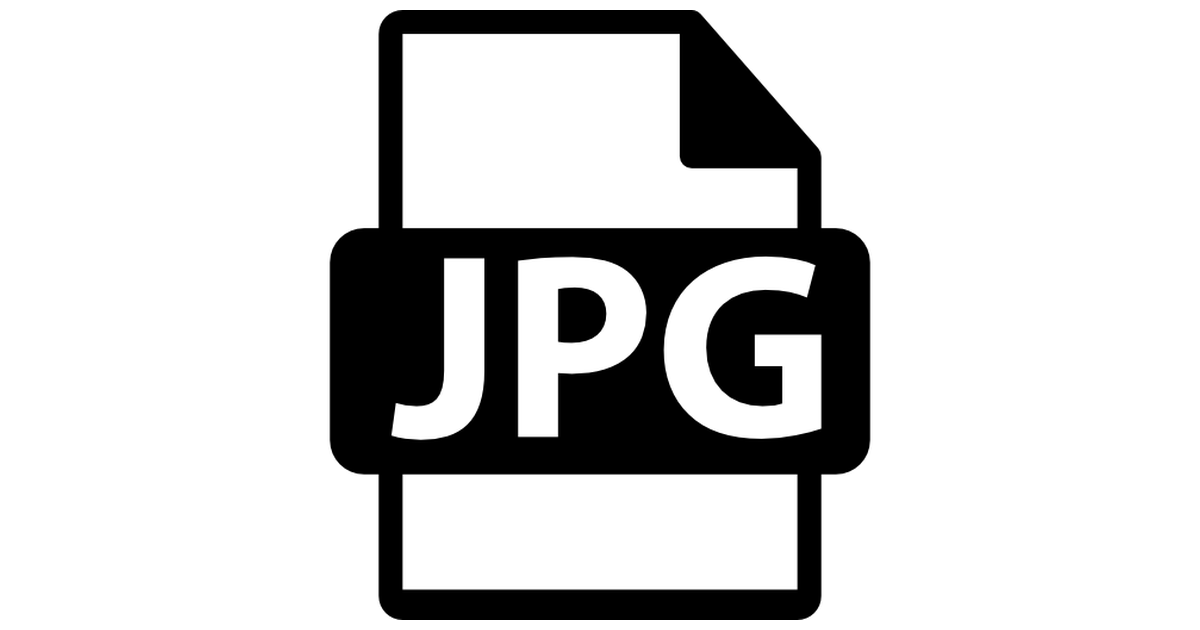 Princesse Leia
Marty McFly
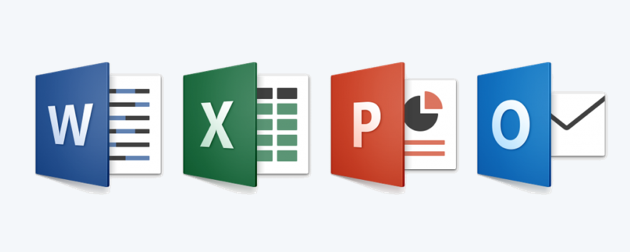 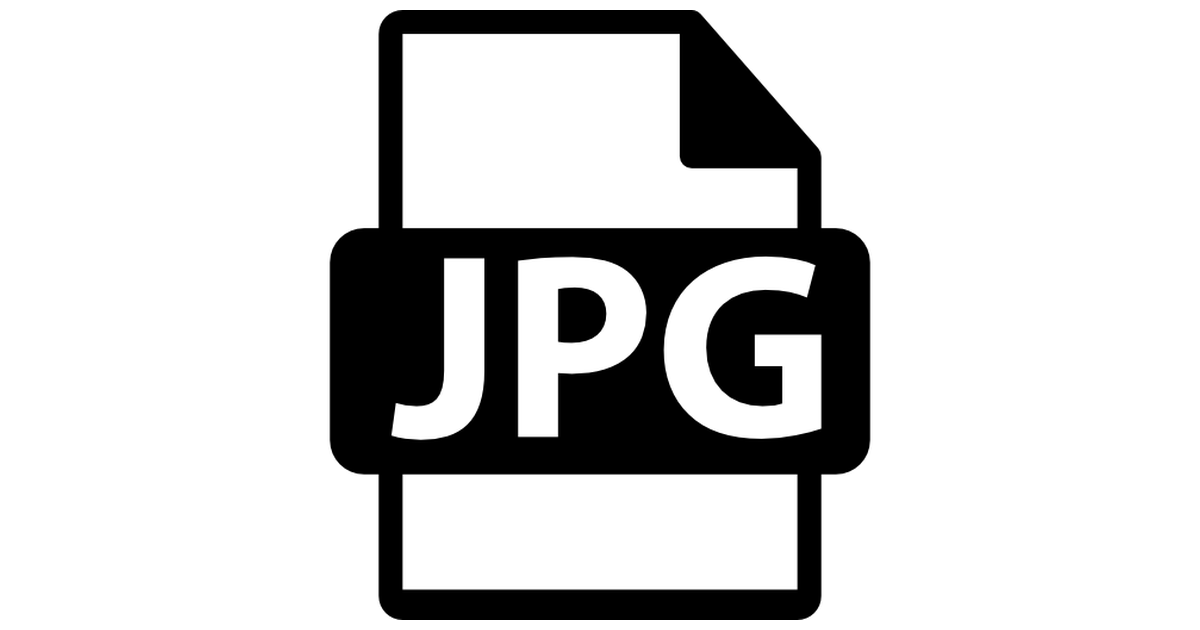 Question
… écris ta question
☐ Adid
☐ Ergo
☐ STIC I
☐ STIC II
☐ VIP
☐ Methodo
☐ Bases
☐ Autres
Retour
Envoyer
Menu
Introduire des documents

Choix période

Déconnecter

__________________________

Pourquoi aider?

Pourquoi demander de l’aide?
Fermer
Deconnexion
Vous vous êtes déconnectés!
Reconnexion
Documents
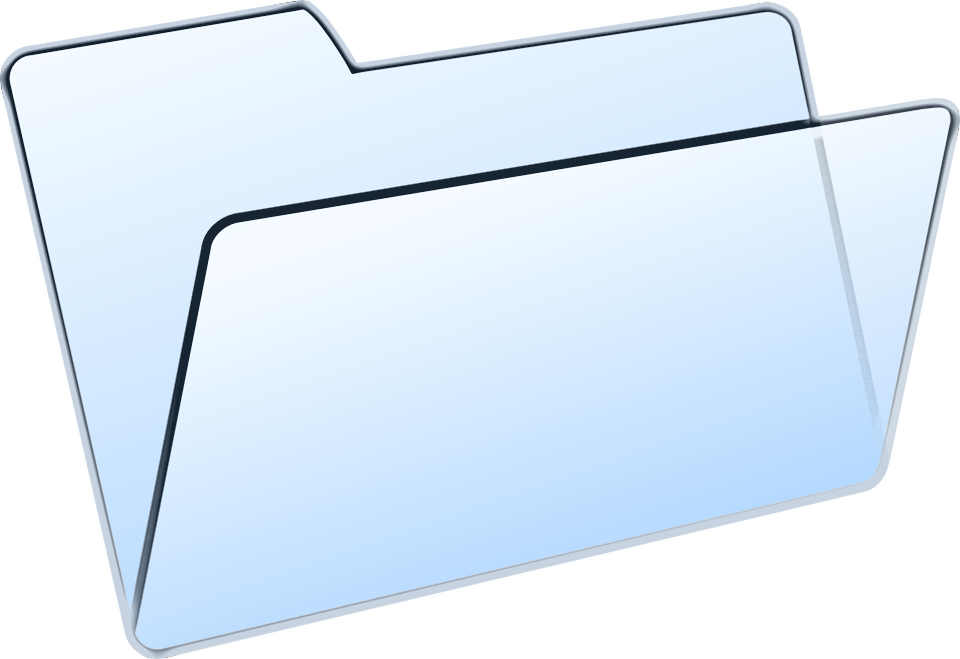 Vous pouvez glisser des fichiers ici pour les ajouter
☐ Adid
☐ Ergo
☐ STIC I
☐ STIC II
☐ VIP
☐ Methodo
☐ Bases
☐ Autres
Envoyer
Retour
Introduction documents
Bravo votre document a bien été classé!
Retour à la discussion
Pourquoi aider?
En 3 points

Aider permet de vérifier et de consolider les connaissances
Aider est valorisant et augmente l’estime de soi
La réussite d’un groupe est d’autant plus important que l’entraide est présente
Fermer
Pourquoi demander de l’aide?
En 3 points

Pour pouvoir avancer dans mon travail
Pour garder une motivation suffisamment élevée 
Pour mieux réussir (les étudiants qui demandent de l’aide sont ceux qui réussissent le mieux !)
Fermer